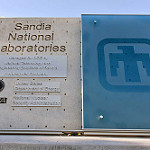 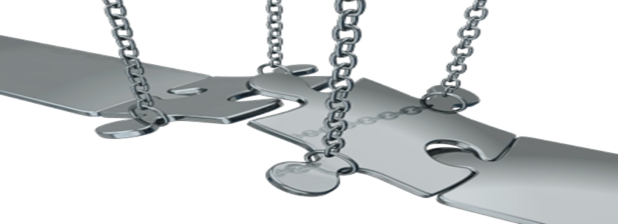 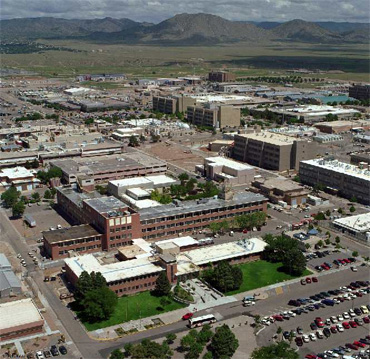 Controlled Unclassified Information
SAND2019-4019 PE
CUI Program
CUI is implemented by 32 CFR 2002; which was final on September 14, 2016
Controlled Unclassified Information (CUI) is a restructure of government-owned unclassified but sensitive information into a common body of topics, to facilitate sharing of information across all federal Agencies
2
CUI Program, cont.
The statute mandates that a “Program Manager”, or Senior Agency Official (SAO) be appointed by each federal Agency to control the CUI Program in each Agency

DOE Directive is yet to be produced
3
CUI Program, cont.
Sandia has identified a number of new challenges with CUI as implemented by the statute
 Examples:
Legacy matter may need to be re-marked if directive does not provide exemption or grandfather date

“Decontrolling” of information, this has never been done before; DOE will need to provide guidance, including who is authorized to perform a decontrol.
4
CUI Program, cont.
New requirement for development of self-inspection program 

Reporting – the Statute requires reporting for several topical areas (misuse, challenges, assessments).
Reporting and investigating misuse of CUI  

Implementation schedules at Nuclear Security Enterprise sites may impact mission
5
CUI Program, cont.
Existing Challenges
Marking 
Electronic Environment (both high and low networks)

Destruction – any method approved for Classified National Security as delineated in 32 CFR 2001.47

Education and Training – will require considerable time, effort and funding in order to meet the statute as written

Safeguarding – new requirements (CUI Basic and CUI Specified)
6
CUI Program, cont.
QUESTIONS?

Has your site conducted any analysis on impacts locally?

 What are effective ways to implement CUI requirements together to minimize mission impacts?

Your thoughts?
7